MQXFA17 and CLIQ
Summary of contributions from all MQXF team members
MQXFA Mtg
June 12, 2024
CLIQ
CLIQ add current to coils in Q2 and Q4
 shorter training in these coils
Possible higher risk of damage in these coils during quench above nominal current?
									(Stoyan and Sandor)
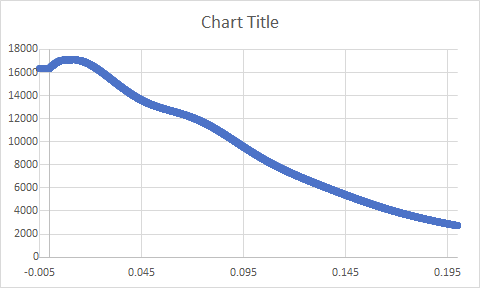 Magnet 13, quench 22, current in Q2/Q4:
CLIQ boost based on 14126 A (quench 1 current) and peak current of 15000 A : 874 A
 
CLIQ boost based on 16362 A (quench 22 current) and peak current of 17106 A : 744 A
MQXFA17 Analysis
2
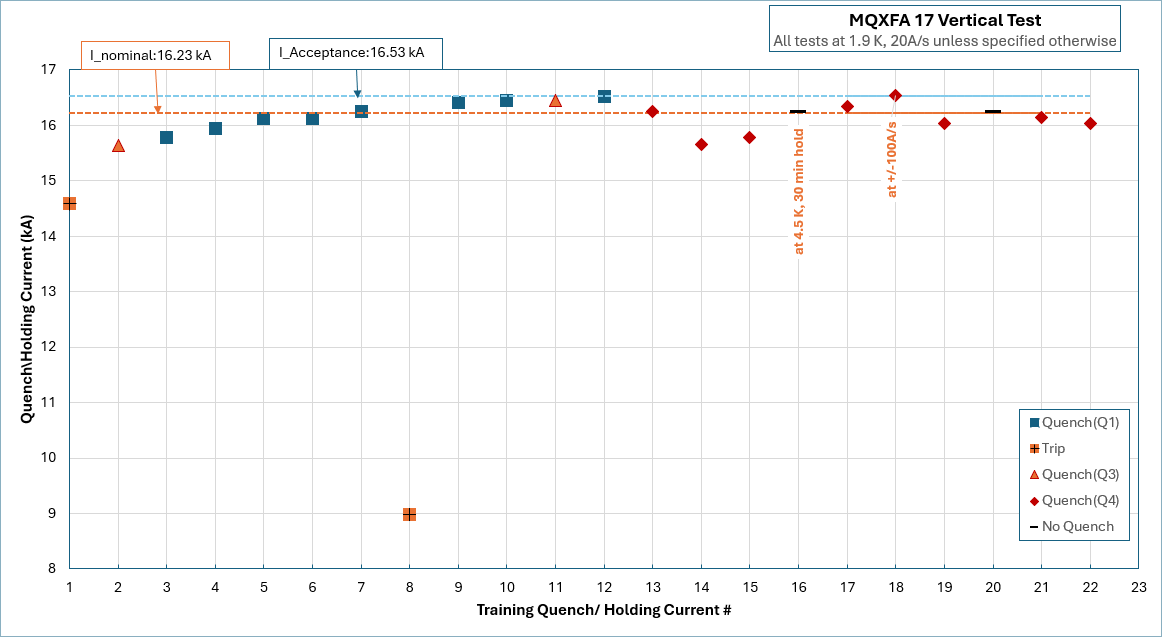 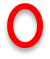 Delta I = - 283 A
Q4 coil
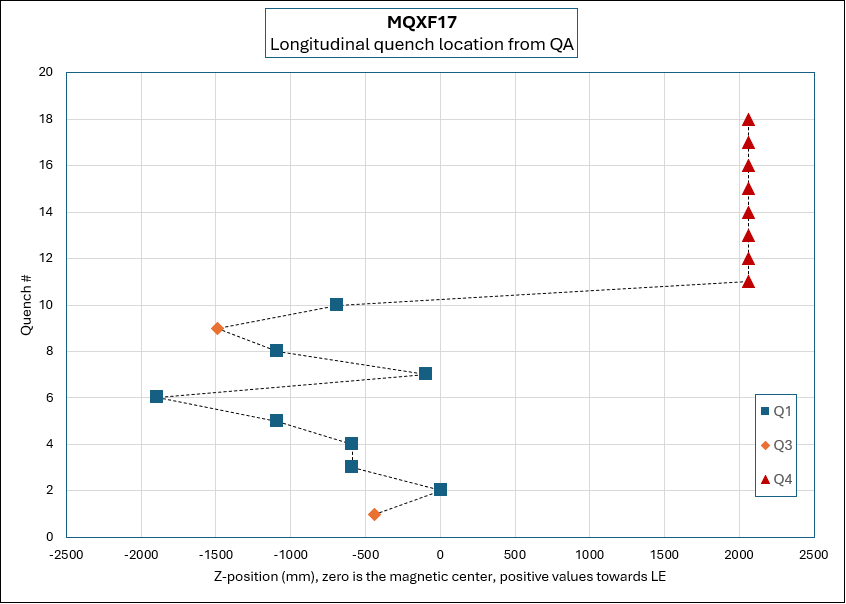 MQXFA17 Analysis
3
Delta I = - 7 A
Q3 coil
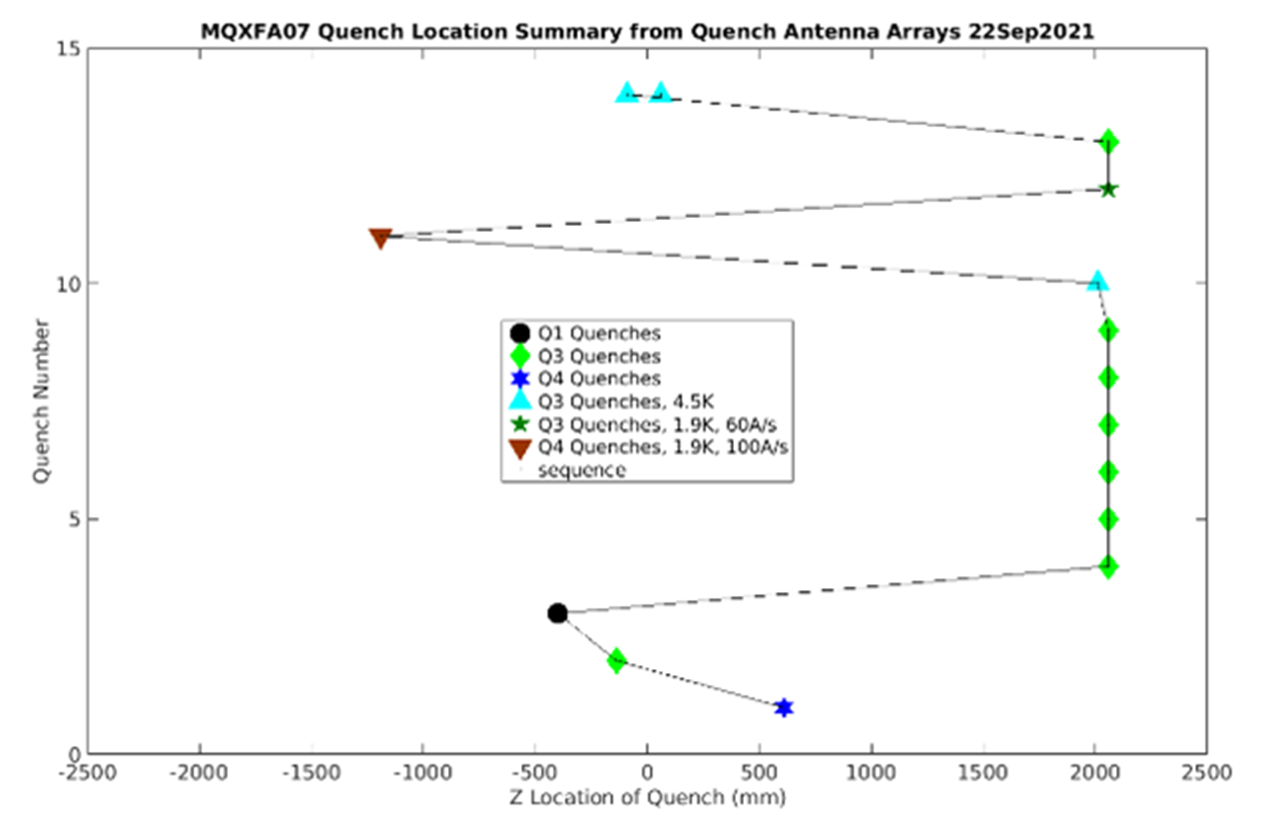 MQXFA17 Analysis
4
Delta I = - 80 A
Q3 coil
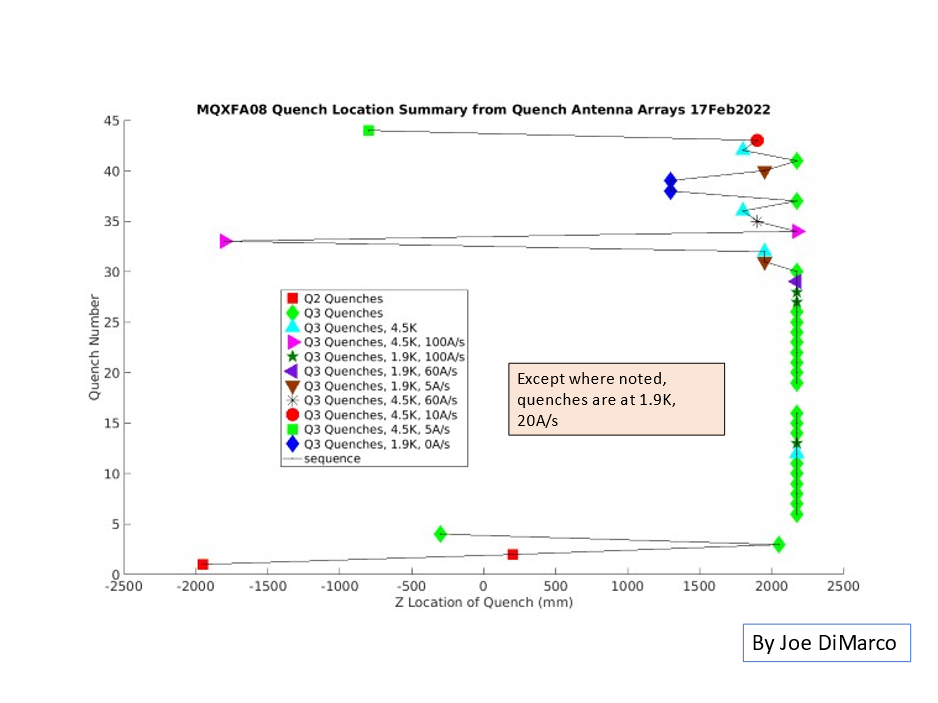 MQXFA17 Analysis
5
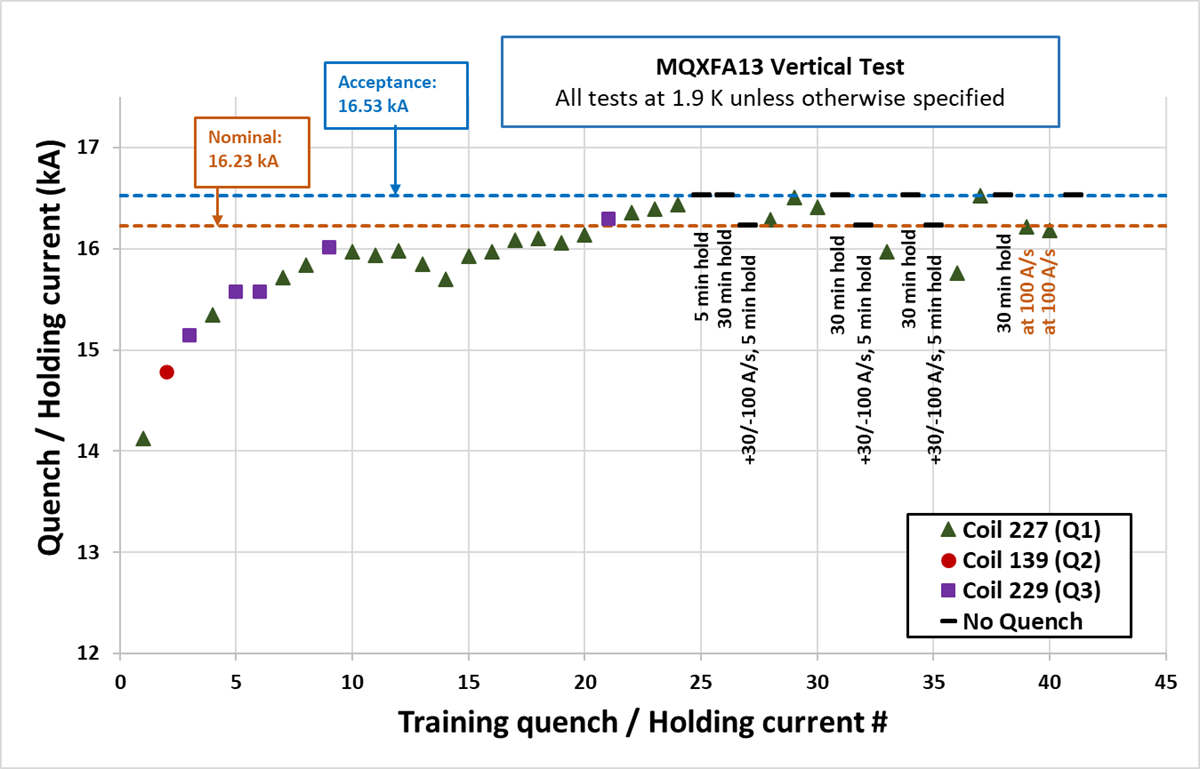 Delta I = - 45 A
Q1 coil
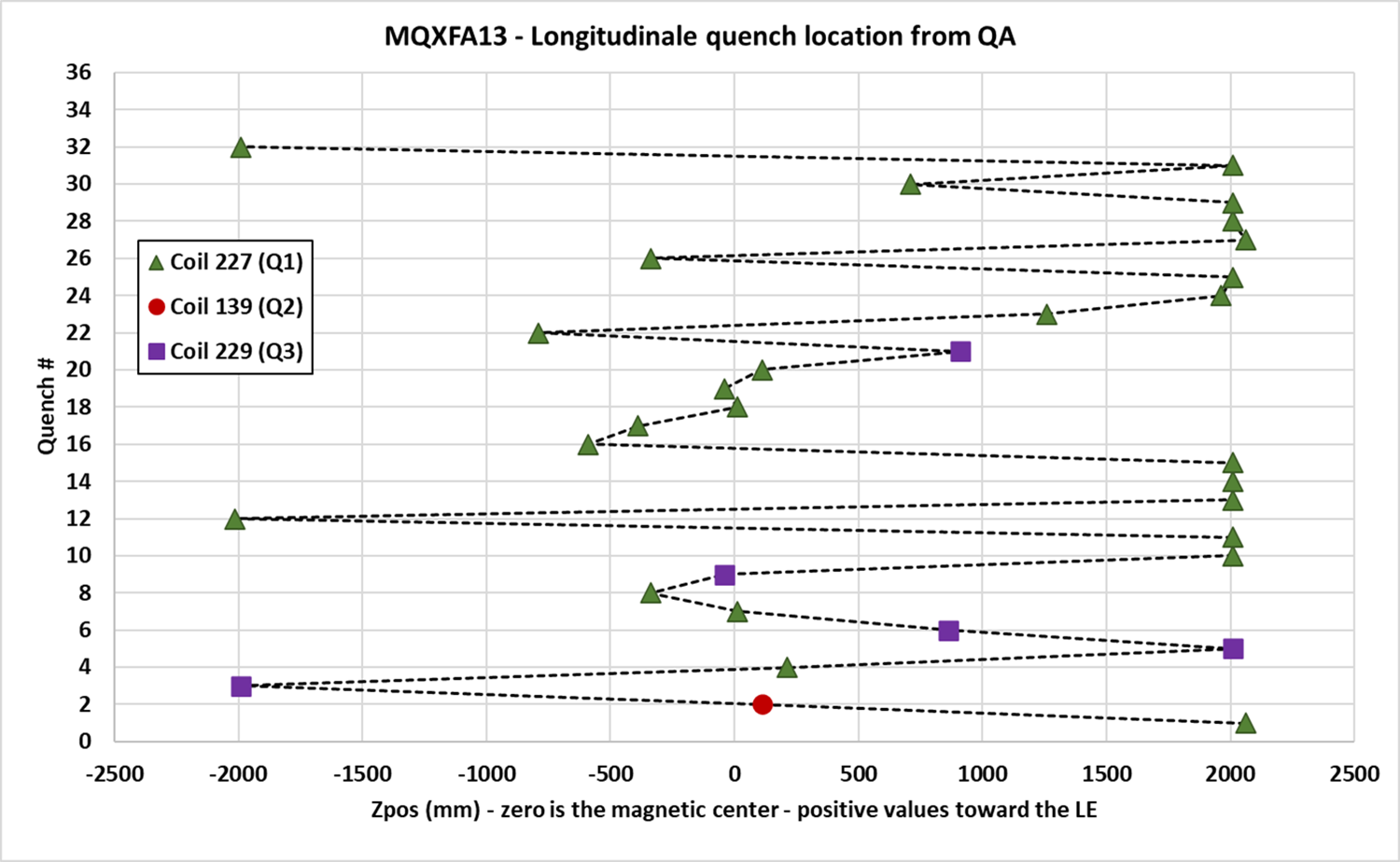 MQXFA17 Analysis
6
MQXFA17 Analysis
7
MQXFA17 Analysis
8